Vacation Rental & Homeshare Workgroup
August 9, 2022, Density Discussion Continued
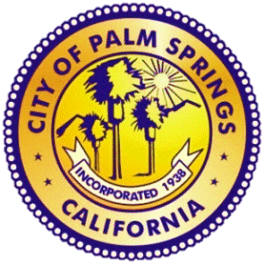 OFFICE OF
SPECIAL
PROGRAMS
Vacation Rental & Homeshare Workgroup

Last meeting staff was asked to bring back:
Updated Vacation Rental numbers in neighborhoods
Present trends about growth of applications
Present Condo Data
Present Statistics for Hotels
Updated Census numbers
Scenarios based measures
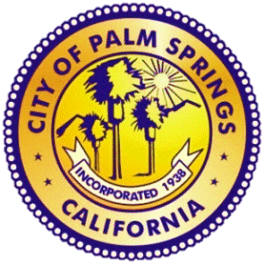 OFFICE OF
SPECIAL
PROGRAMS
Exhibit (1) in packet
As of 7.28.22 – 2,445 Vacation Rentals/Homeshare
377 Condos
2,068 non-condos
Gene Autry and Demuth Park seen largest unit increase (63)
Desert Highland Gateway largest percentage increase (1,000)
Racquet Club Estates has largest % of VR to HH (38.5%) (208)
Update on Vacation Rental and Homeshare data in neighborhoods
Vacation Rental & Homeshare Workgroup
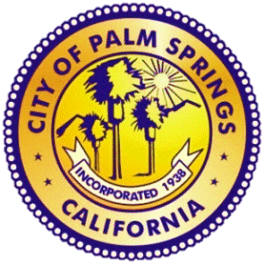 OFFICE OF
SPECIAL
PROGRAMS
Exhibit (2) in packet
Average 14 to 15 new applications a week
Average 6 to 7 closures a week
Average 61 pending applications a week
New apps and closure trend together, sideways with exception to July
Update on Applications Received
Vacation Rental & Homeshare Workgroup
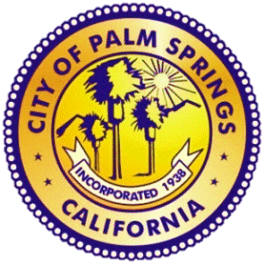 OFFICE OF
SPECIAL
PROGRAMS
Update on Condominiums
Exhibit (3) in packet
377 Condos registered as a Vacation Rental
142 – 1 bedrooms
142 beds
199 – 2 bedrooms
398 beds
Approximately 40 HOA’s permitting STR use
34 – 3 bedrooms
102 beds
2 – 4 bedrooms
8 beds
650 total beds
Vacation Rental & Homeshare Workgroup
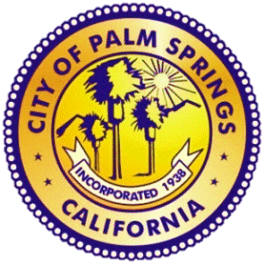 OFFICE OF
SPECIAL
PROGRAMS
Hotel Information
Exhibit (4) in packet
Information based on a 2019 Desert Sun report sourced from CVB
14,884 beds in Coachella Valley
2,266 planned
5,684 beds in Palm Springs
527 planned
Vacation Rental & Homeshare Workgroup
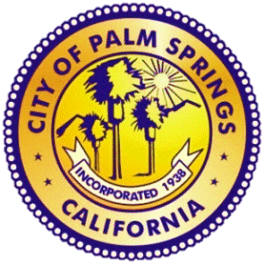 OFFICE OF
SPECIAL
PROGRAMS
Census Information
Exhibit (5) in packet. *From Palm Springs Housing Element. https://www.psgeneralplan.com/documents
Vacation Rental & Homeshare Workgroup
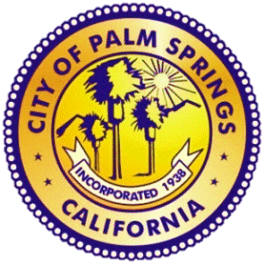 OFFICE OF
SPECIAL
PROGRAMS
Scenario Based
Attachment 6
A 7% cap would allow 2,500 rentals
A 6% cap would allow 2,143 rentals
These are approximate and also include housing areas, such as Escena.
Excluding these would reduce cap up to 214
Attachment 7
A radius measure would eliminate based on a distance measure
100’ radius 
300’ radius
Total number would vary depending on lot sizes
Vacation Rental & Homeshare Workgroup
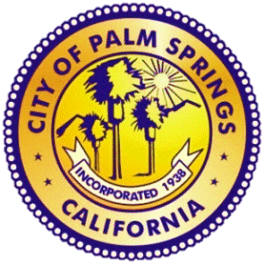 OFFICE OF
SPECIAL
PROGRAMS
Vacation Rental & Homeshare Workgroup

Outlook:
Ordinance revisions first meeting – Oct 27th
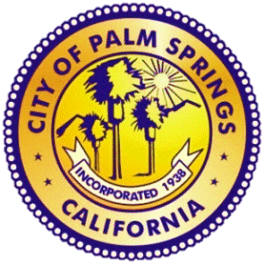 OFFICE OF
SPECIAL
PROGRAMS